年　　　組　氏名
家計管理　個人ワークシート
1.依頼者の要望を聞いて各費用を計算しよう。
2. グループワークシートの結果を書こう。
今日の授業で分かったことや思ったことを書こう。
【一人暮らしオーダーシート】
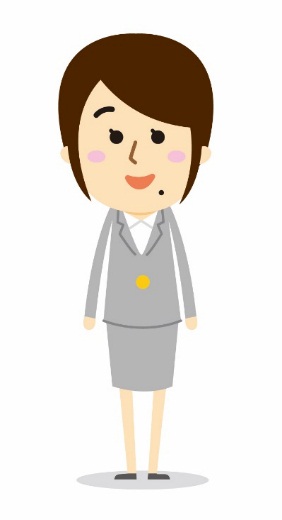 【各費用について】
1DK 1階　
45,000円
1DK　2階以上
 50,000円
1LDK
65,000円
1K　35,000円
住居費
オプション：駅近、ペット可、防音仕様、オートロックは、各10,000円で追加可能。（例）1K＋オートロックの場合　45,000円。
Dランク
Dランク
Dランク
Dランク
Dランク
Dランク
Dランク
Dランク
Dランク
Bランク
Bランク
Bランク
Bランク
Bランク
Bランク
Bランク
Bランク
Bランク
Cランク
Cランク
Cランク
Cランク
Cランク
Cランク
Cランク
Cランク
Cランク
Aランク
Aランク
Aランク
Aランク
Aランク
Aランク
Aランク
Aランク
Aランク
ヘビーユーザー
13,000円
一般
10,000円
節約家
7,000円
水道光熱費
―
通信費
スマホ
8,000円
PHS・ガラケー
4,000円
持たない
0円
ネット+スマホ
13,000円
食費
自炊・手作り弁当
20,000円
ほぼ外食
50,000円
2/3くらい外食
40,000円
1/3くらい外食
30,000円
交通費
公共機関 多
10,000円
バイク（駐車場込み）
20,000円
公共機関　少
3,000円
車（駐車場込み）
50,000円
被服費
購入 中
10,000円
購入　少
3,000円
購入 多
30,000円
ブランド
50,000円
教養娯楽費
40,000円
30,000円
20,000円
10,000円
預貯金
30,000円
20,000円
１0,000円
5,000円
その他※
フリーター
15,000円
学生
10,000円
正社員
20,000円
―
※ その他について： 医療衛生関係や冠婚葬祭などの費用
【住宅の間取りについて】
1K
1DK
1LDK
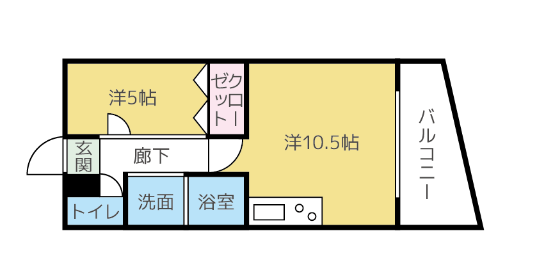 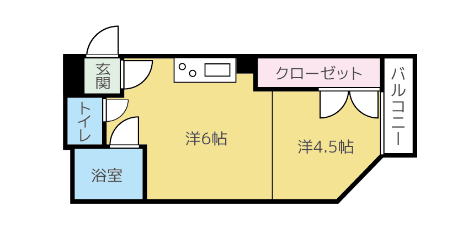 1　・・・　1部屋　
L　・・・　リビング　（居間）
D　・・・　ダイニング　（食堂）
K　・・・　キッチン　（調理場）
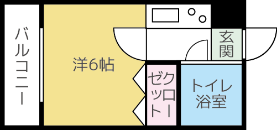 グループ　メンバー名（　　　　　　　　　　　　　　　　　　　　　　　　　　　　　　　）
家計管理　グループワークシート
駅近・  ペット可
 防音仕様 
 オートロック
駅近・  ペット可
防音仕様 
 オートロック
家計管理アドバイザーになろう！
Q：依頼者の要望の中で、「大切にしたところ」、「考え直した方がよいところ」をまとめて依頼者の
    心に響くアドバイスをしよう。
グループ　メンバー名（　　　　　　　　　　　　　　　　　　　　　　　　　　　　　　　）
記載例
家計管理　グループワークシート
駅近・  ペット可
 防音仕様 
 オートロック
駅近・  ペット可
防音仕様 
 オートロック
1
10万1千
家計管理アドバイザーになろう！
Q：依頼者の要望の中で、「大切にしたところ」、「考え直した方がよいところ」をまとめて依頼者の
    心に響くアドバイスをしよう。
起業のための勉強をすることと、犬のことを一番に考えました。食費や洋服などは少し我慢してみてください。愛犬家の方も同じ悩みがあったら、その工夫がビジネスチャンスになるかもしれません！
※犬と同居をあきらめる、ビジネススクールとは別の勉強法を探す、などのパターンもあります。
【一人暮らしオーダーシート】
※オプション
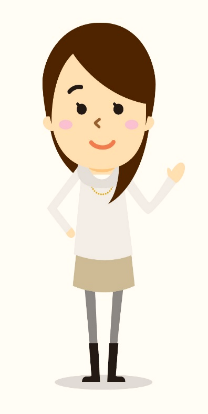 【各費用について】
1DK 1階　
45,000円
1DK　2階以上
 50,000円
1LDK
65,000円
1K　35,000円
住居費
オプション：駅徒歩5分、ペット可、防音仕様、オートロックは、各10,000円で追加可能。（例）1K＋オートロックの場合　45,000円。
Dランク
Dランク
Dランク
Dランク
Dランク
Dランク
Dランク
Dランク
Dランク
Bランク
Bランク
Bランク
Bランク
Bランク
Bランク
Bランク
Bランク
Bランク
Cランク
Cランク
Cランク
Cランク
Cランク
Cランク
Cランク
Cランク
Cランク
Aランク
Aランク
Aランク
Aランク
Aランク
Aランク
Aランク
Aランク
Aランク
ヘビーユーザー
13,000円
一般
10,000円
節約家
7,000円
水道光熱費
―
通信費
スマホ
8,000円
PHS・ガラケー
4,000円
持たない
0円
ネット+スマホ
13,000円
食費
自炊・手作り弁当
20,000円
ほぼ外食
50,000円
2/3くらい外食
40,000円
1/3くらい外食
30,000円
交通費
公共機関 多
10,000円
バイク（駐車場込み）
20,000円
公共機関　少
3,000円
車（駐車場込み）
50,000円
被服費
購入 中
10,000円
購入　少
3,000円
購入 多
30,000円
ブランド
50,000円
教養娯楽費
40,000円
30,000円
20,000円
10,000円
預貯金
30,000円
20,000円
１0,000円
5,000円
その他※
フリーター
15,000円
学生
10,000円
正社員
20,000円
―
※ その他について： 医療衛生関係や冠婚葬祭などの費用
【住宅の間取りについて】
1K
1DK
1LDK
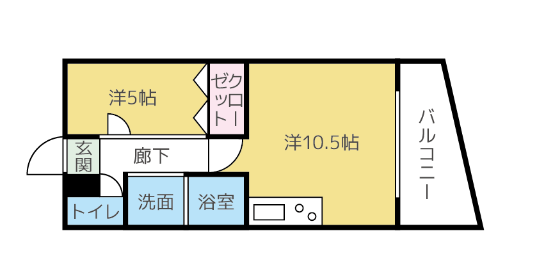 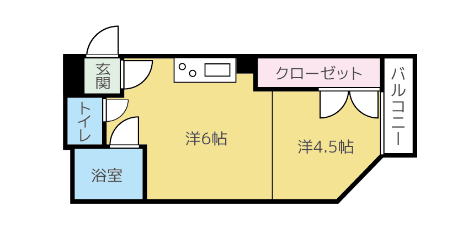 1　・・・　1部屋　
L　・・・　リビング　（居間）
D　・・・　ダイニング　（食堂）
K　・・・　キッチン　（調理場）
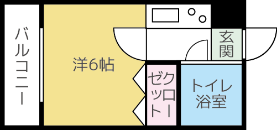 【一人暮らしオーダーシート】
※オプション
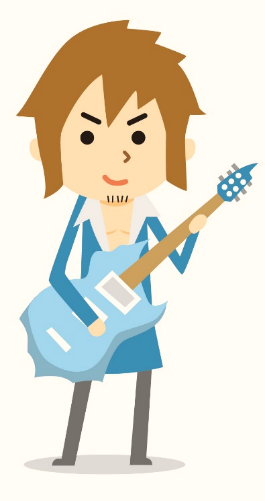 【各費用について】
1DK 1階　
45,000円
1DK　2階以上
 50,000円
1LDK
65,000円
1K　35,000円
住居費
オプション：駅徒歩5分、ペット可、防音仕様、オートロックは、各10,000円で追加可能。（例）1K＋オートロックの場合　45,000円。
Dランク
Dランク
Dランク
Dランク
Dランク
Dランク
Dランク
Dランク
Dランク
Bランク
Bランク
Bランク
Bランク
Bランク
Bランク
Bランク
Bランク
Bランク
Cランク
Cランク
Cランク
Cランク
Cランク
Cランク
Cランク
Cランク
Cランク
Aランク
Aランク
Aランク
Aランク
Aランク
Aランク
Aランク
Aランク
Aランク
ヘビーユーザー
13,000円
一般
10,000円
節約家
7,000円
水道光熱費
―
通信費
スマホ
8,000円
PHS・ガラケー
4,000円
持たない
0円
ネット+スマホ
13,000円
食費
自炊・手作り弁当
20,000円
ほぼ外食
50,000円
2/3くらい外食
40,000円
1/3くらい外食
30,000円
交通費
公共機関 多
10,000円
バイク（駐車場込み）
20,000円
公共機関　少
3,000円
車（駐車場込み）
50,000円
被服費
購入 中
10,000円
購入　少
3,000円
購入 多
30,000円
ブランド
50,000円
教養娯楽費
40,000円
30,000円
20,000円
10,000円
預貯金
30,000円
20,000円
１0,000円
5,000円
その他※
フリーター
15,000円
学生
10,000円
正社員
20,000円
―
※ その他について： 医療衛生関係や冠婚葬祭などの費用
【住宅の間取りについて】
1K
1DK
1LDK
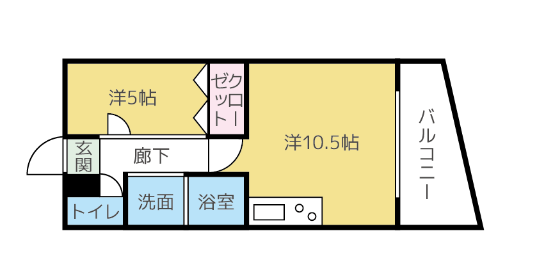 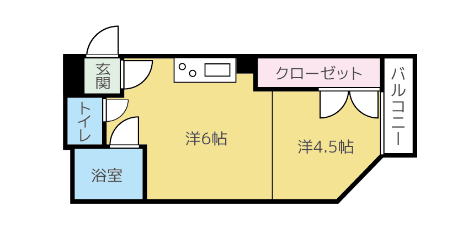 1　・・・　1部屋　
L　・・・　リビング　（居間）
D　・・・　ダイニング　（食堂）
K　・・・　キッチン　（調理場）
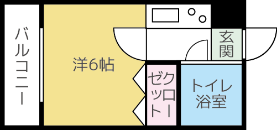 【一人暮らしオーダーシート】
※オプション
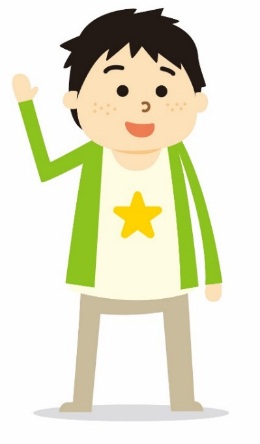 【各費用について】
1DK 1階　
45,000円
1DK　2階以上
 50,000円
1LDK
65,000円
1K　35,000円
住居費
オプション：駅徒歩5分、ペット可、防音仕様、オートロックは、各10,000円で追加可能。（例）1K＋オートロックの場合　45,000円。
Dランク
Dランク
Dランク
Dランク
Dランク
Dランク
Dランク
Dランク
Dランク
Bランク
Bランク
Bランク
Bランク
Bランク
Bランク
Bランク
Bランク
Bランク
Cランク
Cランク
Cランク
Cランク
Cランク
Cランク
Cランク
Cランク
Cランク
Aランク
Aランク
Aランク
Aランク
Aランク
Aランク
Aランク
Aランク
Aランク
ヘビーユーザー
13,000円
一般
10,000円
節約家
7,000円
水道光熱費
―
通信費
スマホ
8,000円
PHS・ガラケー
4,000円
持たない
0円
ネット+スマホ
13,000円
食費
自炊・手作り弁当
20,000円
ほぼ外食
50,000円
2/3くらい外食
40,000円
1/3くらい外食
30,000円
交通費
公共機関 多
10,000円
バイク（駐車場込み）
20,000円
公共機関　少
3,000円
車（駐車場込み）
50,000円
被服費
購入 中
10,000円
購入　少
3,000円
購入 多
30,000円
ブランド
50,000円
教養娯楽費
40,000円
30,000円
20,000円
10,000円
預貯金
30,000円
20,000円
１0,000円
5,000円
その他※
フリーター
15,000円
学生
10,000円
正社員
20,000円
―
※ その他について： 医療衛生関係や冠婚葬祭などの費用
【住宅の間取りについて】
1K
1DK
1LDK
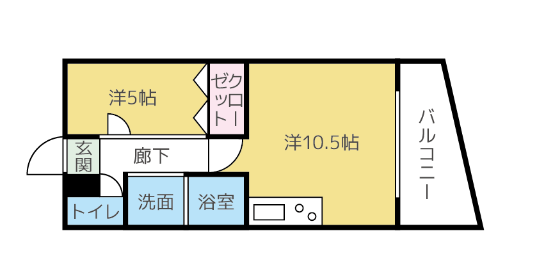 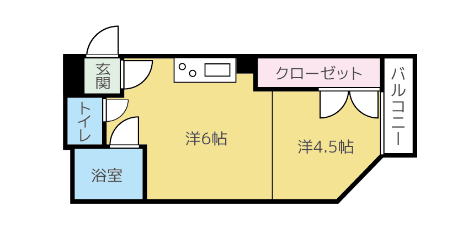 1　・・・　1部屋　
L　・・・　リビング　（居間）
D　・・・　ダイニング　（食堂）
K　・・・　キッチン　（調理場）
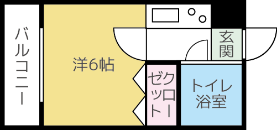 記載例
※オプション
グループ　メンバー名（　　　　　　　　　　　　　　　　　　　　　　　　　　　　　　　）
家計管理　グループワークシート
駅近・  ペット可
 防音仕様 
 オートロック
駅近・  ペット可
防音仕様 
 オートロック
8万3千
家計管理アドバイザーになろう！
Q：依頼者の要望の中で、「大切にしたところ」、「考え直した方がよいところ」をまとめて依頼者の
    心に響くアドバイスをしよう。
将来の夢のために、英会話学校へ行き勉強することを大切にしました。学生のうちは、家の大きさや食生活、洋服などを我慢して、がんばってみて下さい。
※被服費をもっと削る、安い英会話教室を探す、などのパターンもあります。
記載例
※オプション
グループ　メンバー名（　　　　　　　　　　　　　　　　　　　　　　　　　　　　　　　）
家計管理　グループワークシート
駅近・  ペット可
 防音仕様 
 オートロック
駅近・  ペット可
防音仕様 
 オートロック
1
17万6千
家計管理アドバイザーになろう！
Q：依頼者の要望の中で、「大切にしたところ」、「考え直した方がよいところ」をまとめて依頼者の
    心に響くアドバイスをしよう。
ライブ活動はとても大切な場だと思うので、ほかの部分で節約してみましょう。たとえば、WEBでの活動や、生活全体の費用です。この苦労や体験からいろいろな人の心に響く曲を作って下さい！
※通信費や被服費をさらに削る､路上ライブでライブ活動費を減らす､などのパターンもあります。
記載例
※オプション
グループ　メンバー名（　　　　　　　　　　　　　　　　　　　　　　　　　　　　　　　）
家計管理　グループワークシート
駅近・  ペット可
 防音仕様 
 オートロック
駅近・  ペット可
防音仕様 
 オートロック
8万3千
家計管理アドバイザーになろう！
Q：依頼者の要望の中で、「大切にしたところ」、「考え直した方がよいところ」をまとめて依頼者の
    心に響くアドバイスをしよう。
フリーターから早く定職につけるように、サーキットへ多く行ってチャンスをつかめ。そのためには、普段の生活をできるだけ節約をした方がよいでしょう。夢に向かってガンバレ！
※サーキットの近くに引越して費用を節約する、などのパターンもあります。